生産費調査マニュアル
全国稲作経営者会議
令和７年１月１５日
目　次
１
調査票のダウンロード
２
調査票の構成
３
調査票の入力方法
４
調査票の回答
５
調査結果
６
調査票の報告･その他
1
(1)　調査票のダウンロード①
生産費調査の案内文書に記載のＵＲＬを自身のＰＣ等によりアクセス。
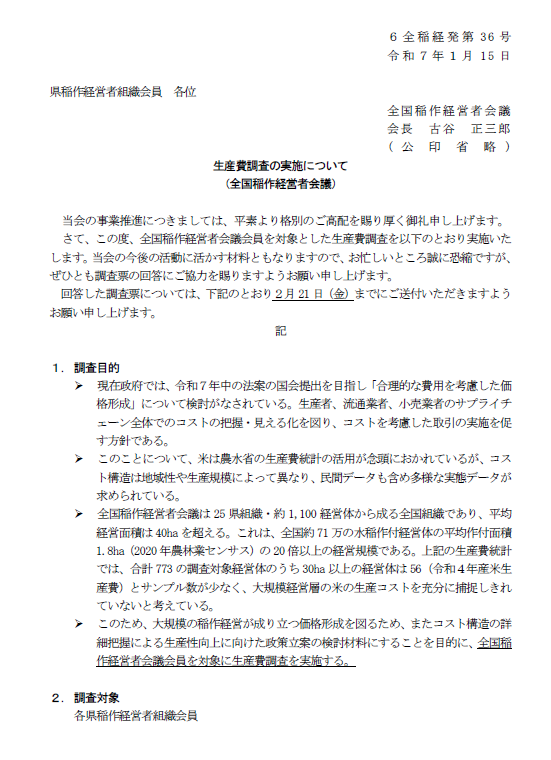 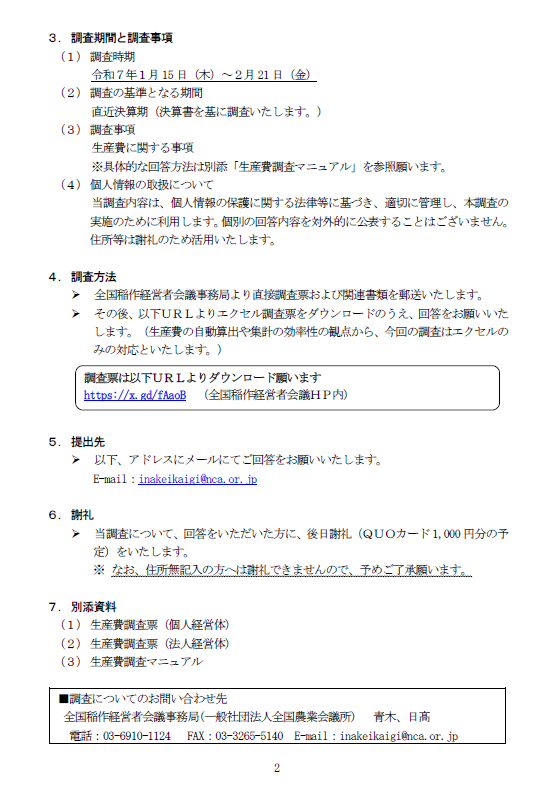 https://x.gd/fAaoB
2
(1)　調査票のダウンロード②
生産費調査票のダウンロードページを開き、ダウンロードを開始する。
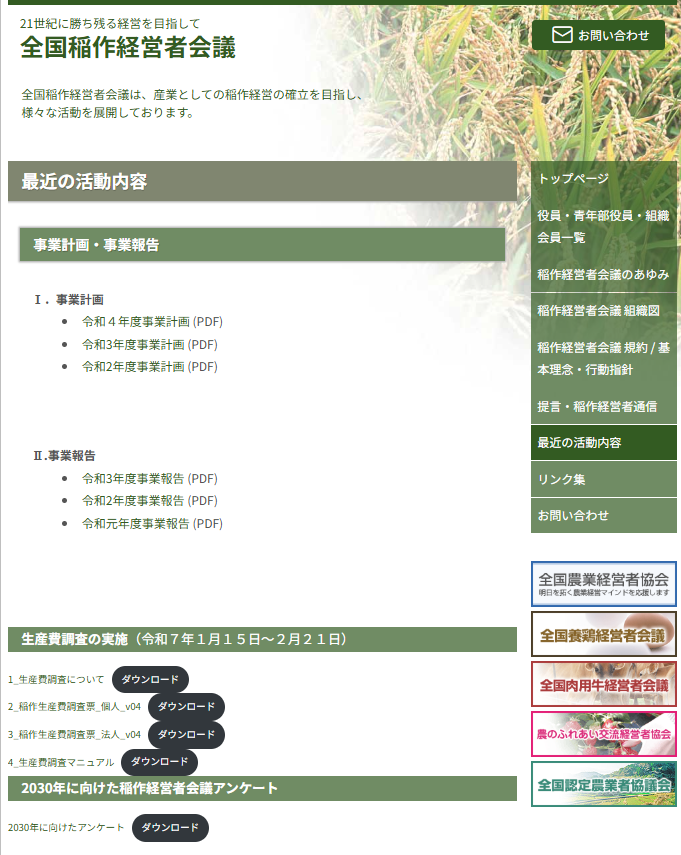 該当する調査票について、「ダウンロード」をクリックし、ファイルをダウンロードする。
3
(２)　調査票の構成
個人経営体用、法人経営体用それぞれの調査票について、主に以下３シートで構成されている。
（１）　入力の仕方
　　　　
　　　　①調査票（入力方法）


（２）　入力シート
　　　　
　　　　①調査票
　　　　②調査票【水稲詳細情報】
　　　　③減価償却費算出シート
　　　　④人件費算出シート


（３）　出力結果
　　　　
　　　　①調査結果（10aあたり費用）
　　　　②調査結果【水稲詳細情報】（10aあたり費用）
　　　　③調査結果概要
4
(３)　調査票の入力方法
前頁で示したシートについて、調査票内の左端シート「目次」より、リンクボタンをクリックすることで選択したシートに移動することが可能。
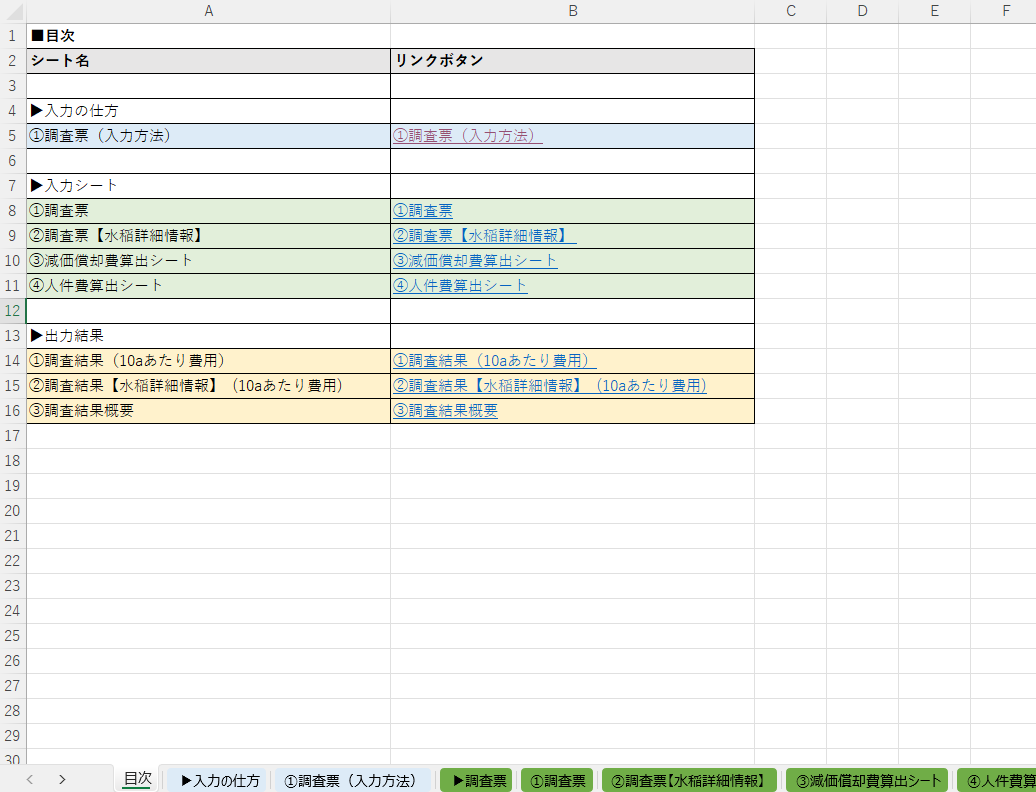 シートタブの左端「目次」をクリック。
１
２
3
それぞれのシートについて、リンクボタンをクリックすることで、選択したシートに移動することが可能。
２
今回ご回答いただくシートは以下４シートです。
①調査票
②調査票【水稲詳細情報】
③減価償却費算出シート
④人件費算出シート
3
１
5
(３)　調査票の入力方法①
個人経営体
個人経営体の入力手順は以下のとおり。青色決算書の各勘定科目の数値を基本的に転記し、費用を算出する。
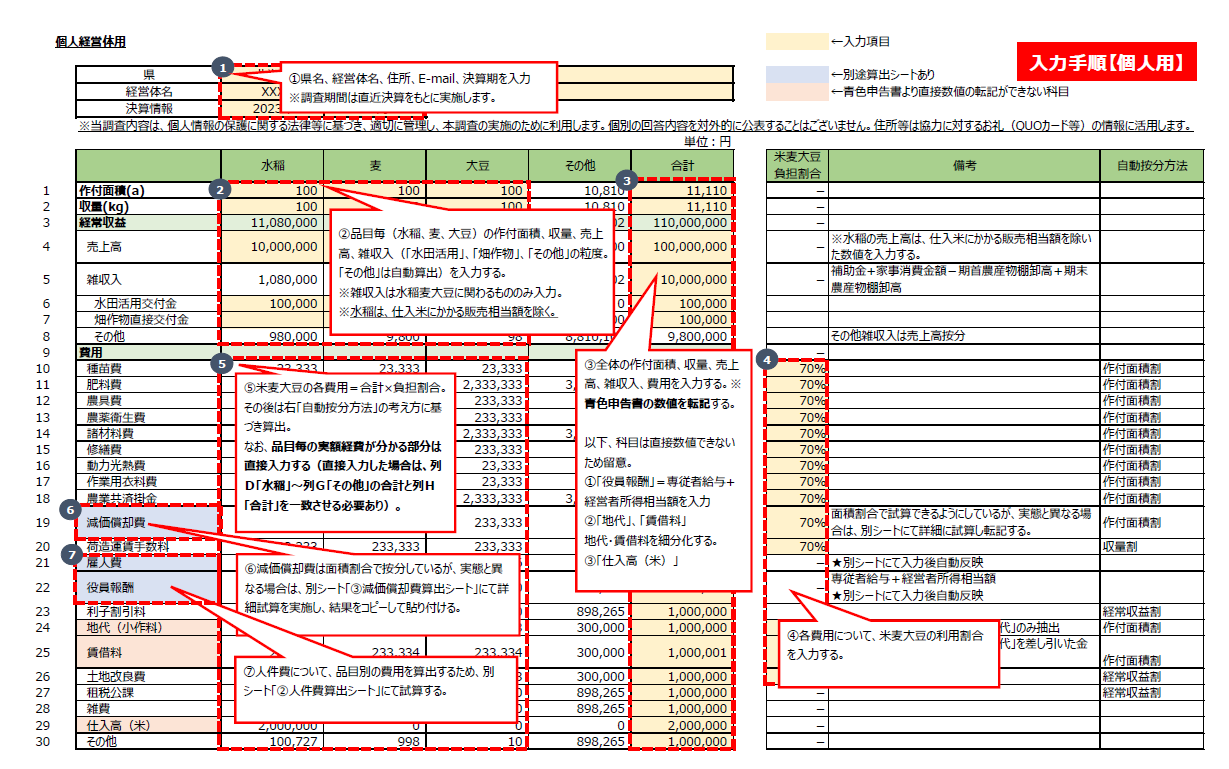 6
(３)　調査票の入力方法①
法人経営体
法人経営体の入力手順は以下のとおり。法人経営体の場合は、調査費用科目と決算書上の勘定科目が一致しないケースが多数あることが想定される。調査費用科目に決算書上該当する科目を組み替えのうえ、数値情報の入力を願います。※　調査費用科目に該当しないものは、「その他」に集約のうえ、数値情報の入力を願います。
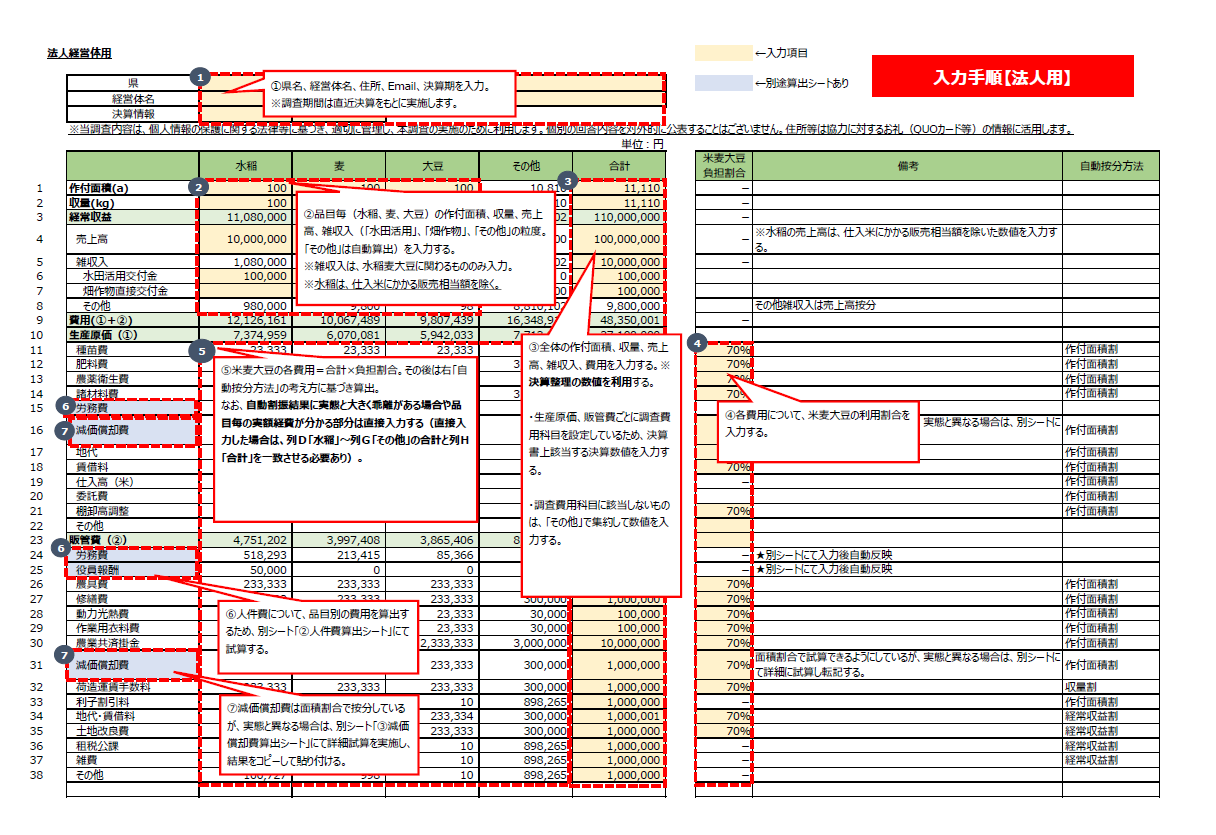 7
(３)　調査票の入力方法②
共通
水稲について、より詳細な生産費情報を把握するため、「主食用米」･「加工用米」･「飼料用米」の粒度で、作付面積、収量、売上高、補助金情報を入力。そのうえで、自動的に生産費を算出することができる。
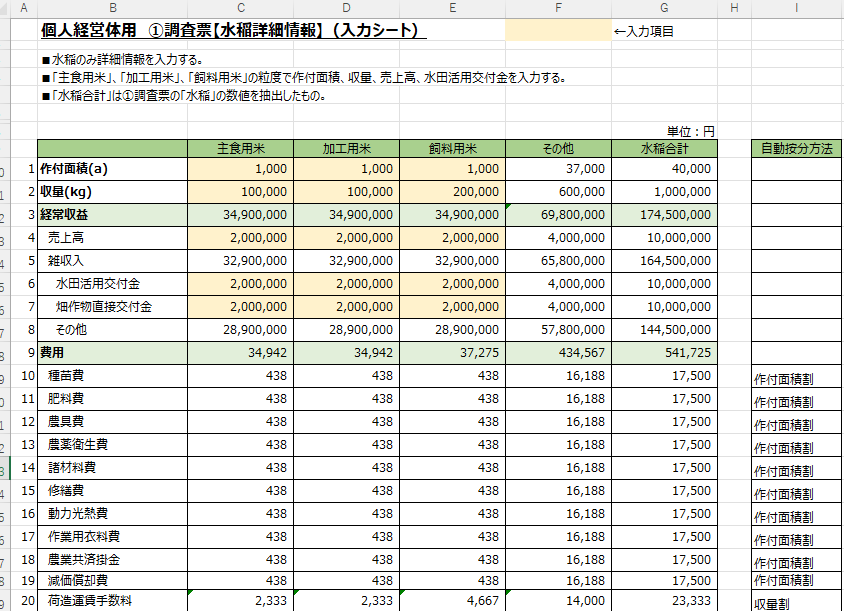 ２
入力項目（黄色セル）の部分に、必要な情報を入力する。
【入力項目】
「主食用米」･「加工用米」･「飼料用米」それぞれの作付面積、収量、売上高、補助金情報
１
１
各費用について、自動按分方法に記載の前提条件（作付面積割等）に基づき、費用を自動算出。
２
8
(３)　調査票の入力方法③
共通
一般的に農業経営において費用の割合が相応に高い、かつ一定の前提条件で費用を按分することが厳しい、「減価償却費」･「人件費」については、別シートにて詳細算出を行う。
■人件費算出シート
■減価償却費算出シート
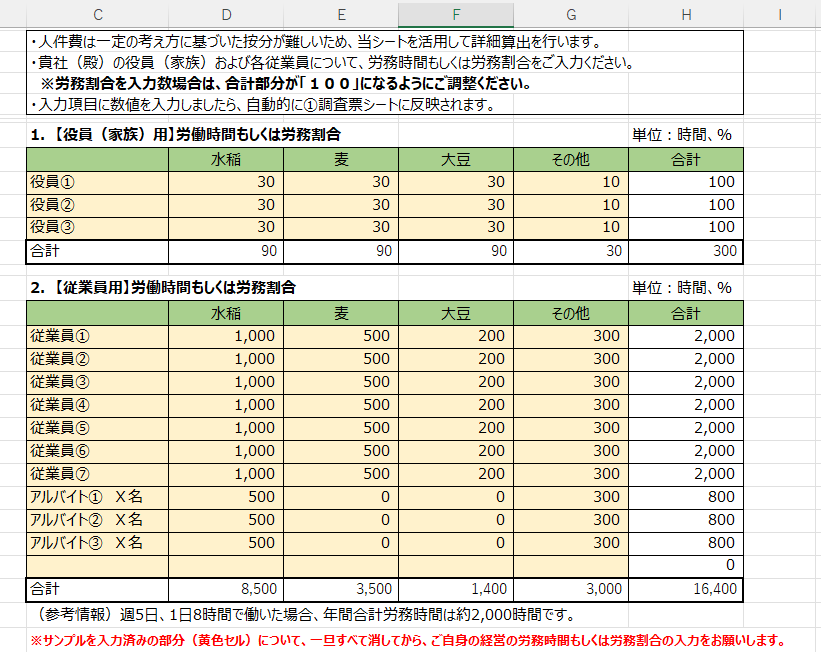 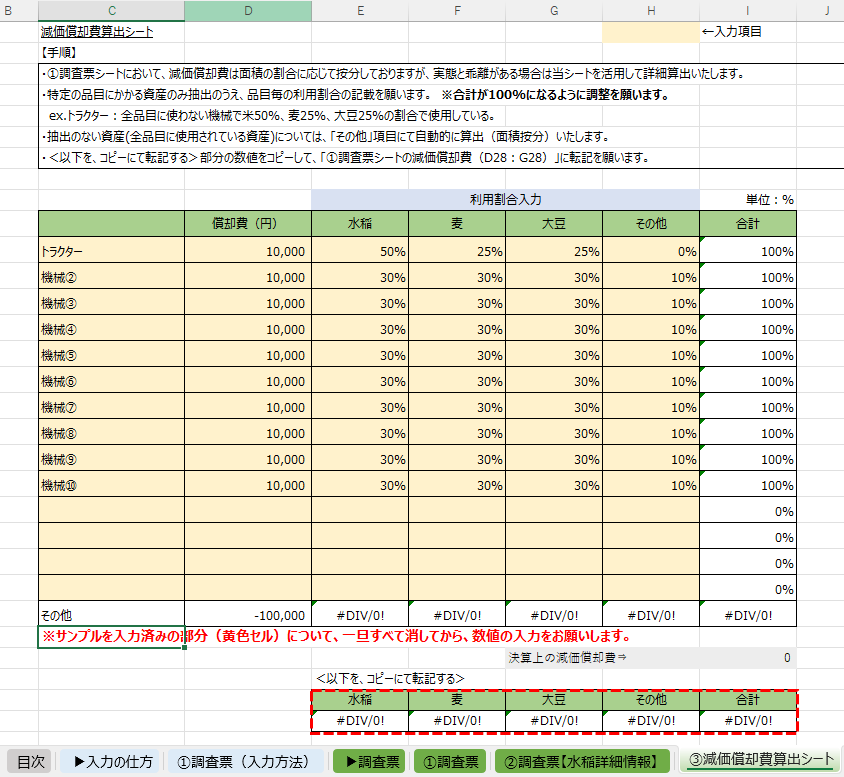 留意事項
減価償却費算出ならびに人件費算出シートについては、一旦サンプルを入力しているため、入力済みの部分（黄色セル）について、すべて消してから、数値の入力をお願いします。
※なお、減価償却費は初期設定として、面積割合に応じて費用を算出することにしており、実態と大きく異なる場合は、別シートにて詳細試算を行うこととする。その際は、赤枠部分を①調査票の減価償却費部分にコピー転記する。
9
(４)　調査票の回答①
調査票について、以下ＥｘｃｅＬシート内の４つのシートの回答をお願いします。※入力項目は、セルが黄色になっています。
４つのシートの回答後、生産費結果が自動で算出されます。
②調査票【水稲詳細情報】
①調査票
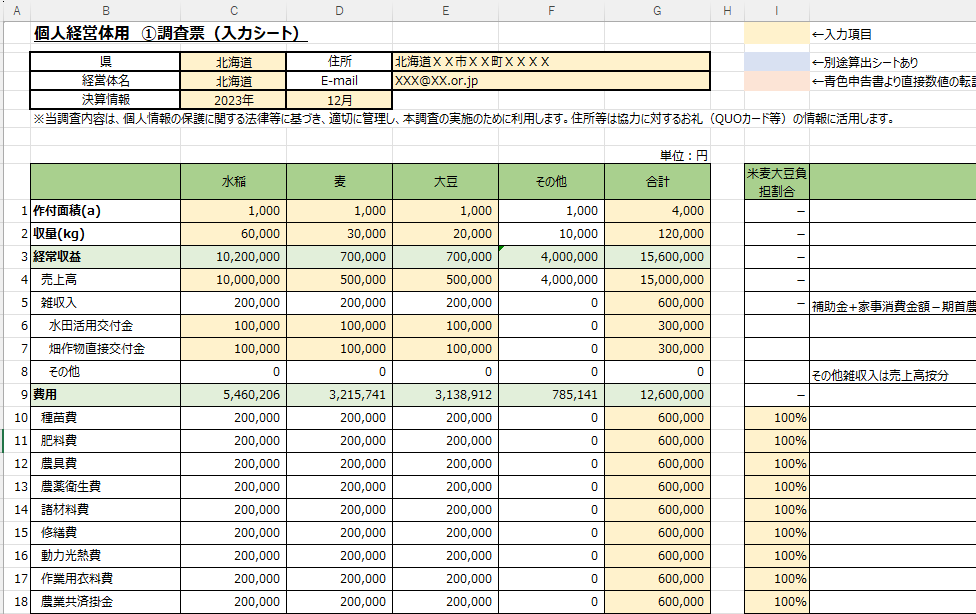 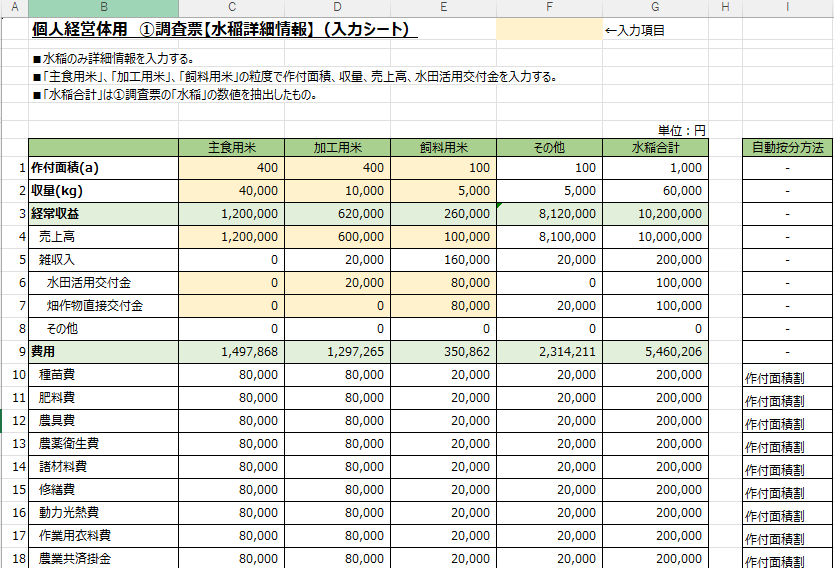 10
(４)　調査票の回答②
④人件費算出シート
③減価償却費算出シート
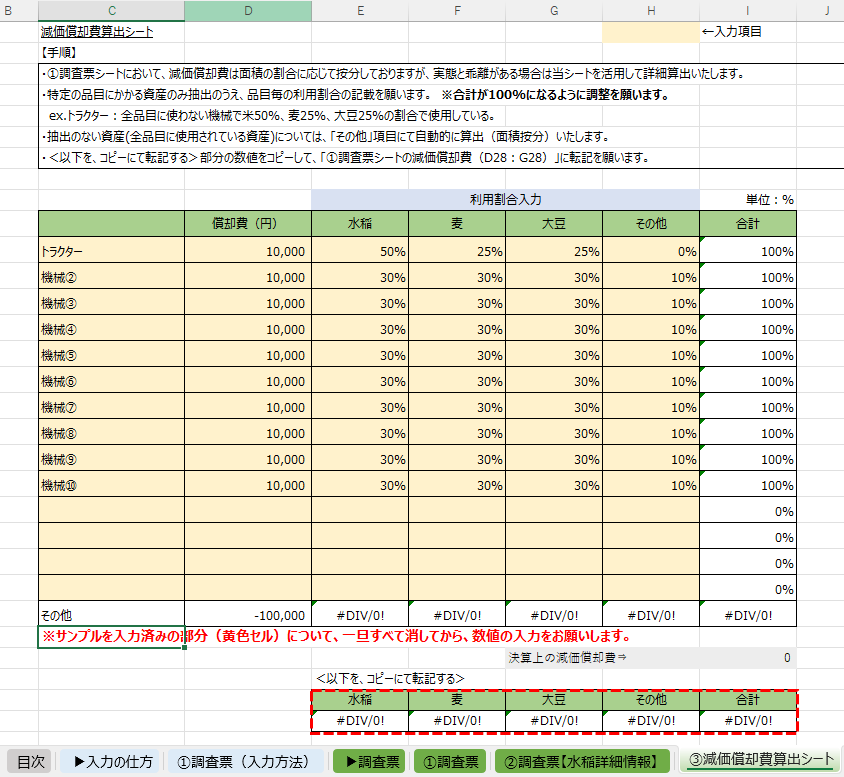 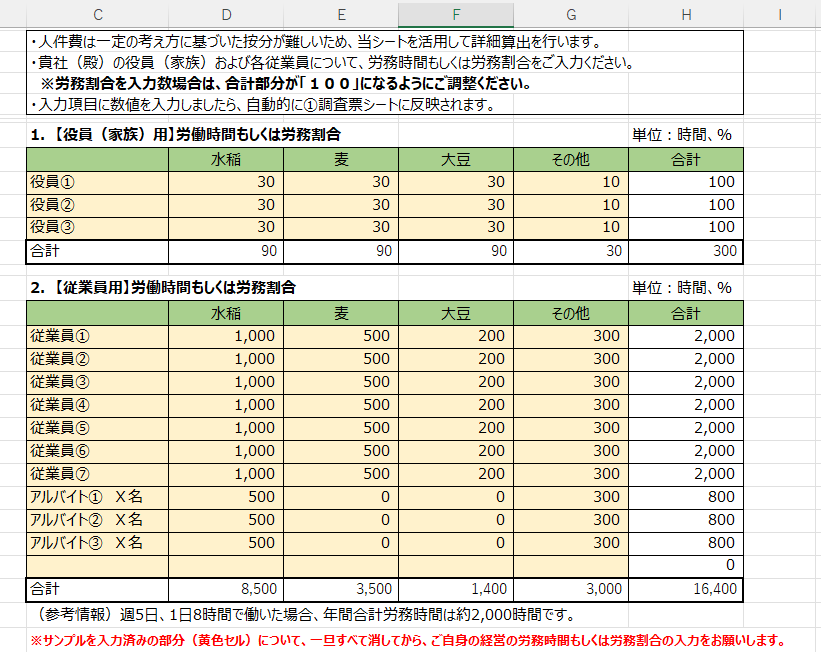 11
(５)　調査結果出力①
生産費の結果は以下３シートに出力されます。
①調査結果（10aあたり費用）
②調査結果【水稲詳細情報】（10aあたり費用）
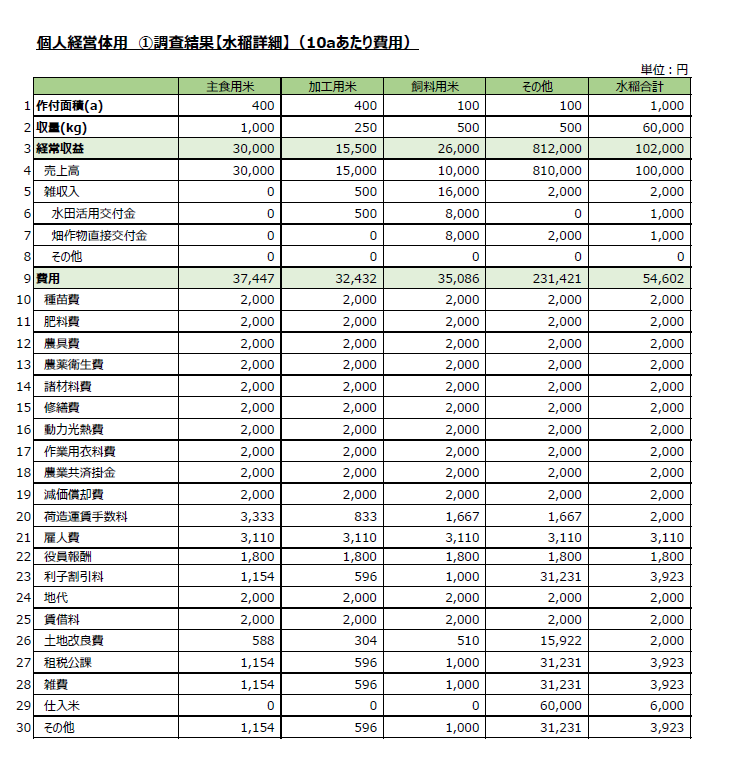 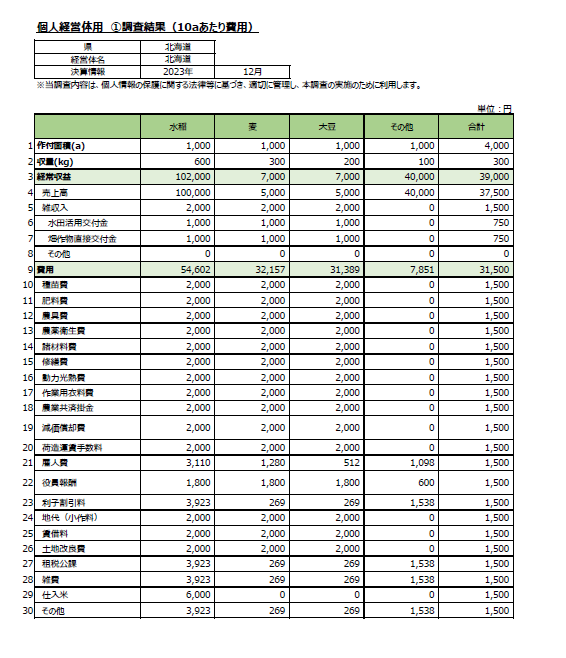 12
(５)　調査結果出力②
③調査結果概要
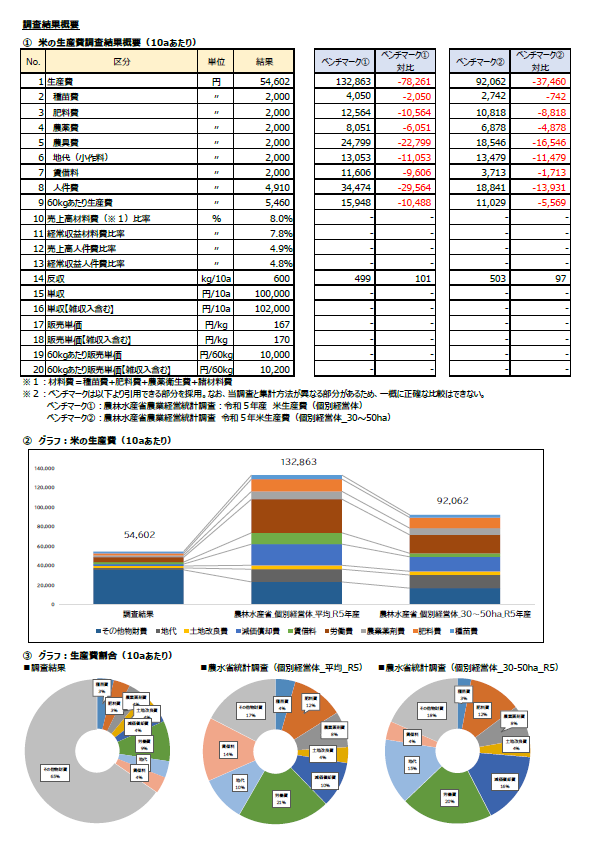 13
(６)　調査票の報告･その他
以下、アドレス宛てに回答した調査票（エクセルファイル）をメールにてご送付をお願いいたします。後日、謝礼（ＱＵＯカード　1,000円の予定）を送付いたします。※住所の記載がない方は、謝礼が送れないことを予めご了承願います。
【報告先】
　inakeikaigi@nca.or.jp
【当調査に関しての問い合わせ先】

全国稲作経営者会議事務局(一般社団法人全国農業会議所)　 青木、日髙
 電話：03-6910-1124   FAX：03-3265-5140　E-mail：inakeikaigi@nca.or.jp
14